Hadi Dudley | Bentonville PLJennifer Goodson| Fort Smith PL
Libraries Partner to Provide eBooks
Libraries as Technology Providers
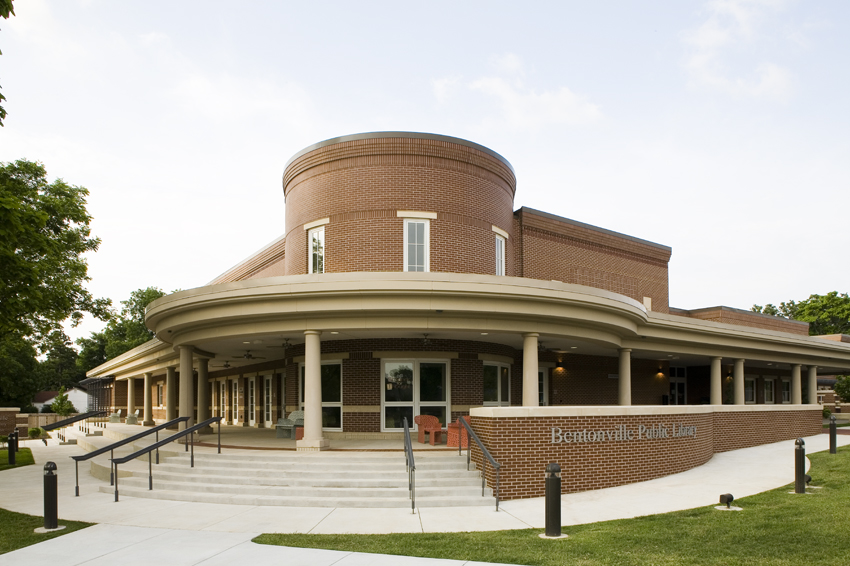 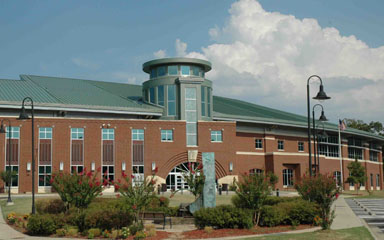 Public demand for digital technology
Challenge:  high costs lead to opportunity
Identified Overdrive Media as solution
A Grassroots Partnership
Library Development District 1 (LDD1)
Various individual public libraries with separate governance & funding
20 member libraries
No legal affiliation
All different sizes: tiny to large
Stand-alone to multi-branch to county and regional systems
18 Member Consortium
Arkansas River Valley Regional Library System
Baxter County Library
Bella Vista Library
Bentonville Public Library
Boone County Library
Carroll and Madison Library System
Crawford County Library
Fayetteville Public Library
Fort Smith Public Library
Gentry Public Library
Gravette Public Library
Marion County Library
Newton County Library
Pope County Library 
Rogers Public Library
Siloam Springs Public Library
Springdale Public Library
Washington County Library System
The Natural State
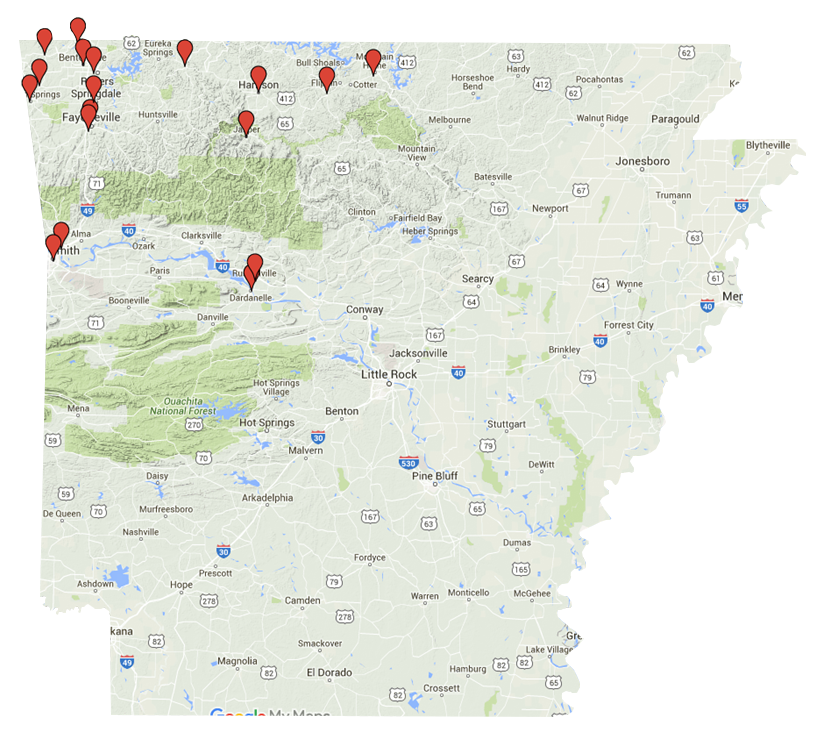 Equal Voices
Mutual understanding & extension of LDD1
Collaborative, respectful & positive
Informal agreements
Common goal, supportive partnership
Share costs for services & collection
Getting Started
Six Libraries in Fall 2008
Designated one person as vendor liaison
In-person meetings & email discussion list
ID & agree on loan limits & rules
Website design, logo & project name
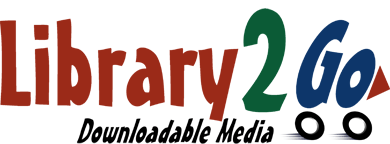 Making it Happen
Spring 2009 Launch!
Cooperation & customization
Marketing
Training: Staff & Patrons
Advantage accounts
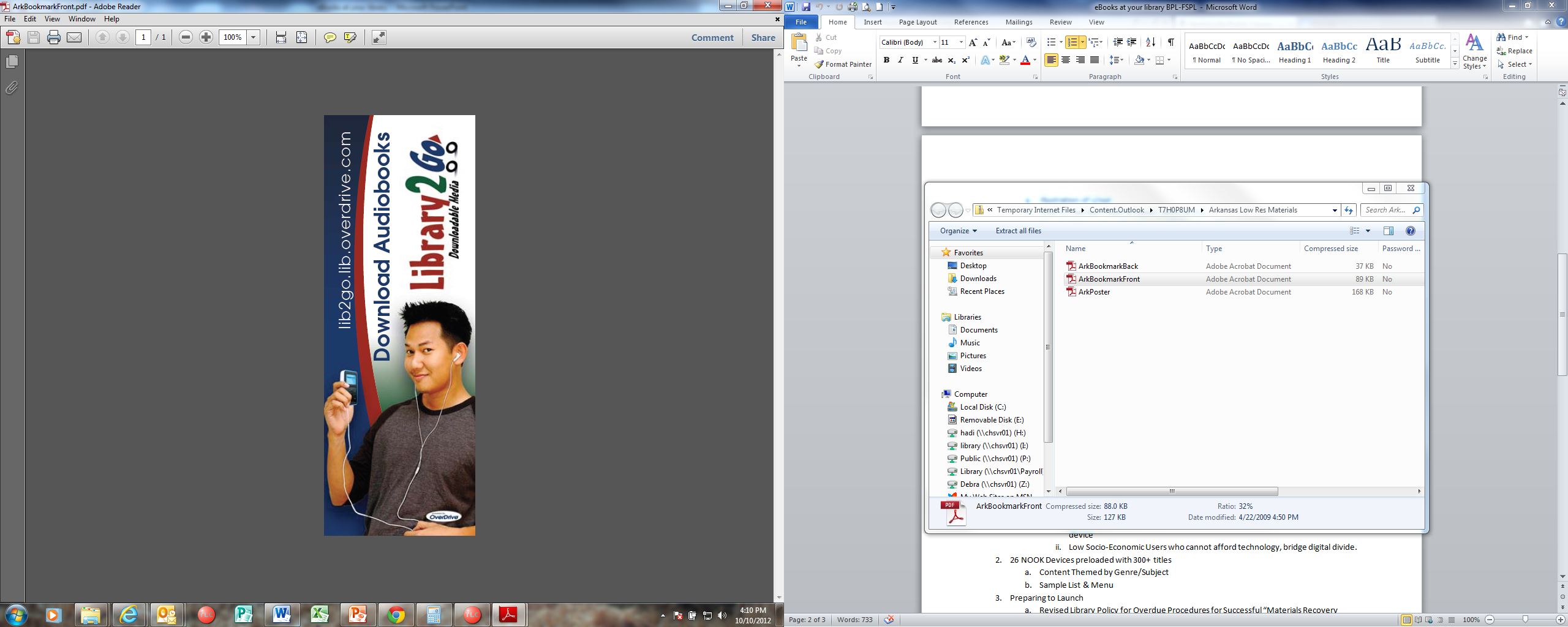 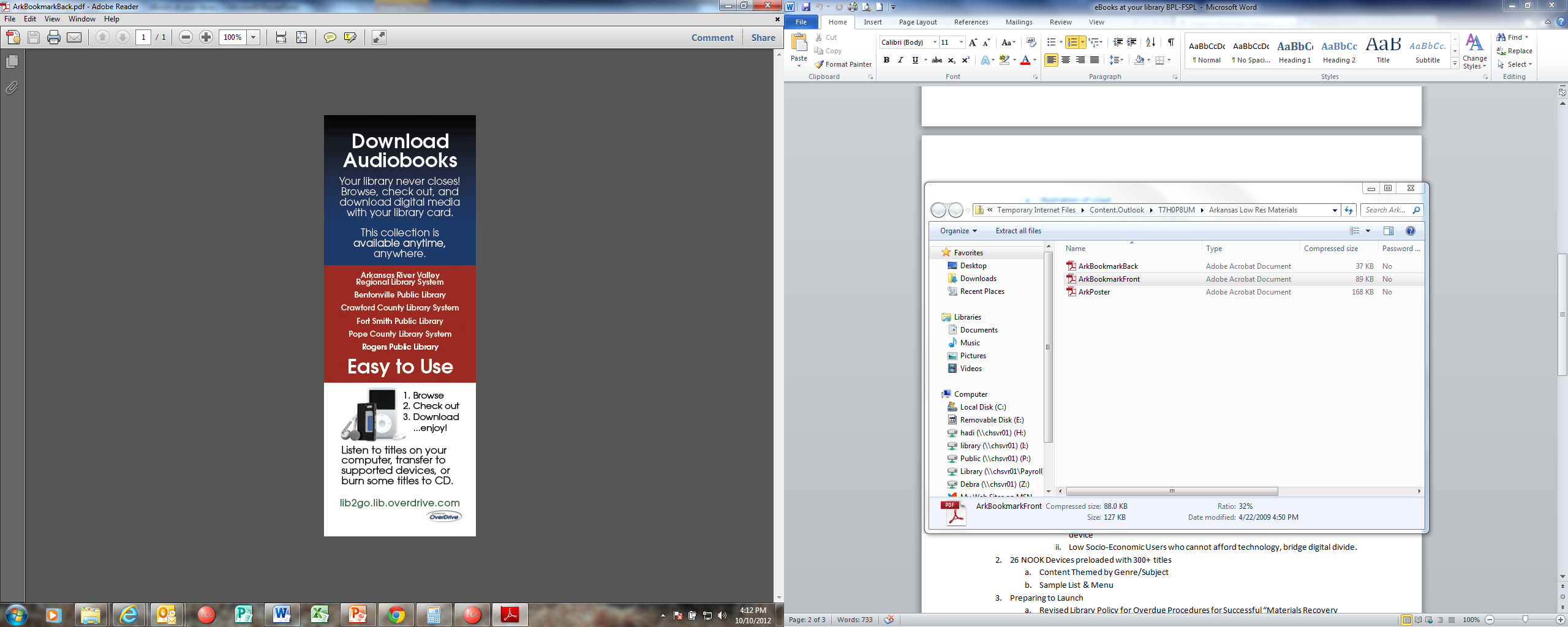 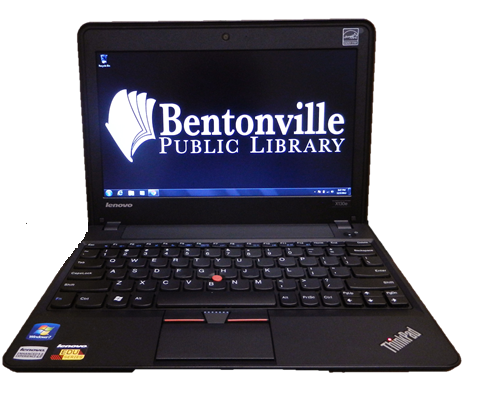 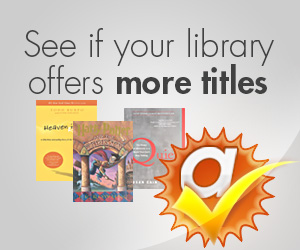 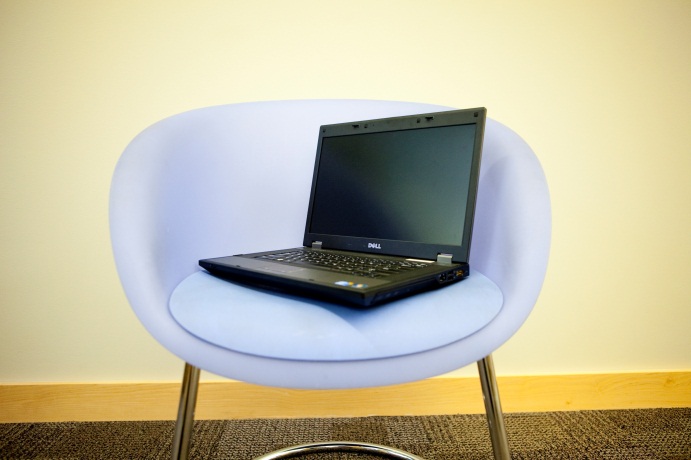 Tips & Tricks for Downloading
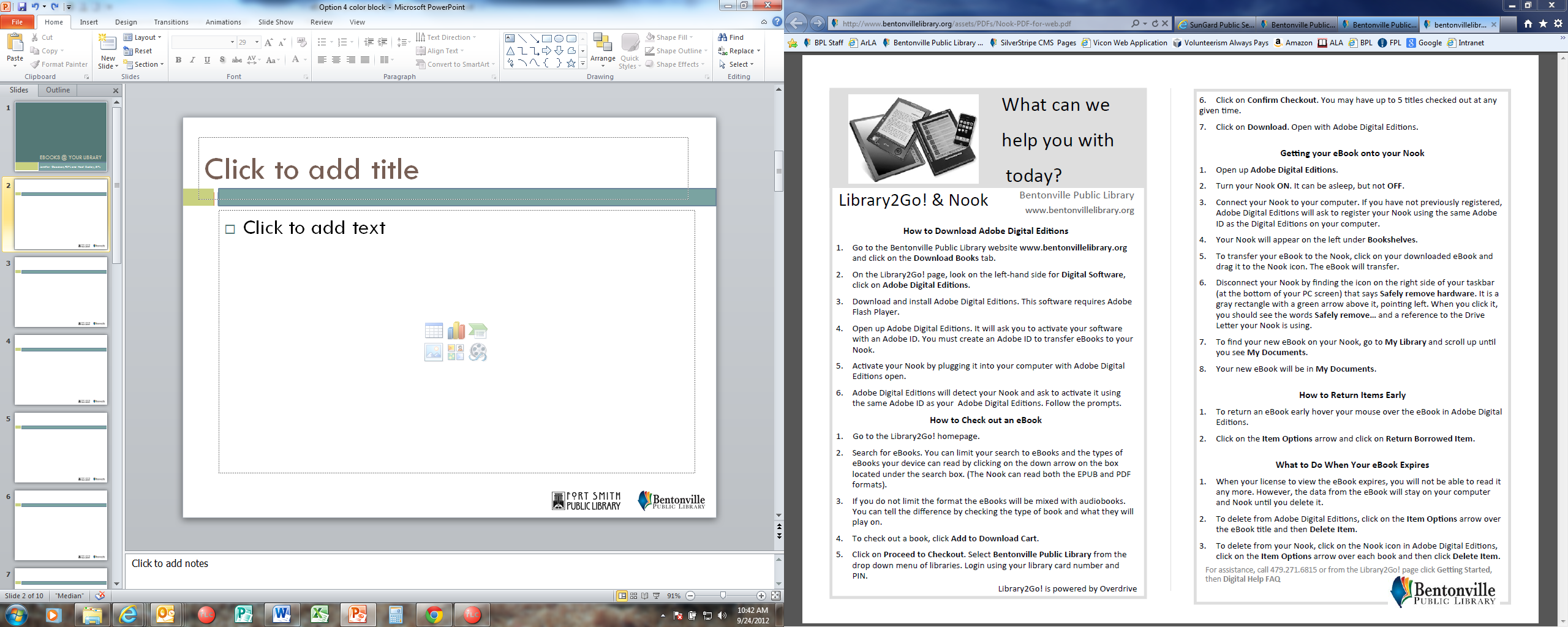 Device specific 
Step-by-step
Great tool for tech savvy patrons
Example of cooperation & customization
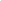 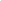 Library2Go Today …
Multiple media
Collection size:  21,000+
eBooks comprise 76% of collection
1.1 million checkouts
18 member libraries 
Investment:  $700,000+
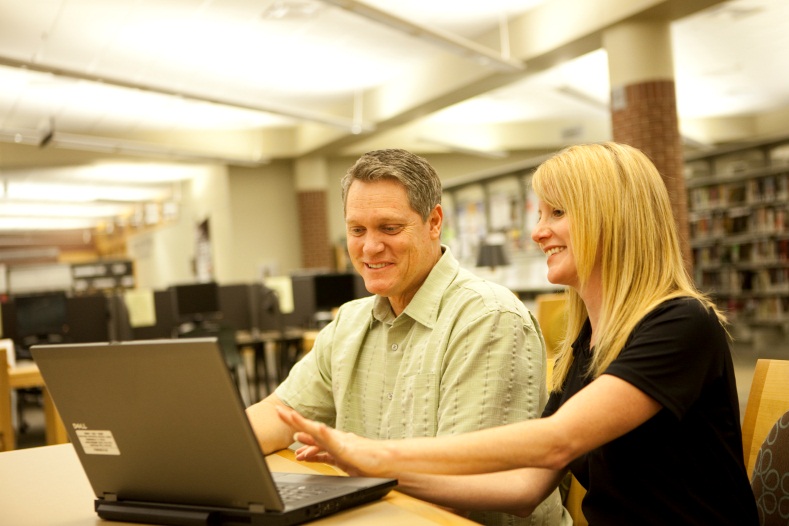 The Partnership Continues
Changing environment requires ongoing cooperation
ePublishing industry
Overdrive services
Collection Use
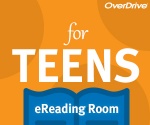 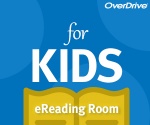 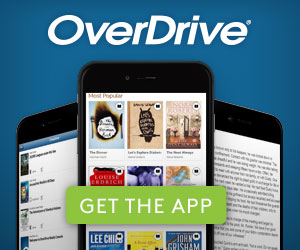 Use Trends (by Month)
All Libraries Participate
Additional Partnerships
Freegal Music / Library Ideas
OneClick Digital / Recorded Books
Zinio / Recorded Books
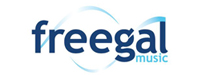 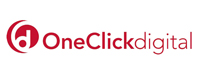 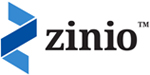 You Can Do It Too!
Do not be afraid to partner
Strength in combined negotiations with vendors
Informal agreements worked for our group
Professional respect and cooperativeness
Think creatively for funding
Friends, civic groups, business sponsorship
Be flexible
Best-laid plans may need to be modified
Cooperation requires compromise
Questions & Contact Info
Hadi Dudley, Library Director
Bentonville Public Library 
479-271-3194  
hdudley@bentonvillear.com
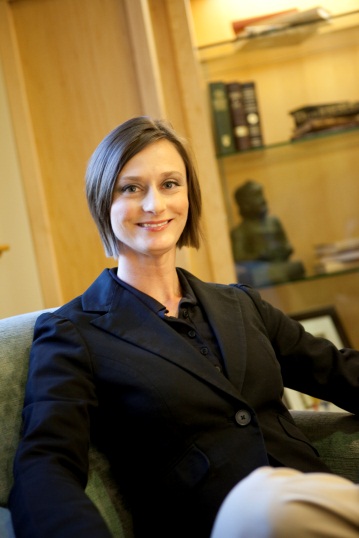 Jennifer Goodson, Library Director
Fort Smith Public Library
479-783-0229  
jgoodson@fortsmithlibrary.org
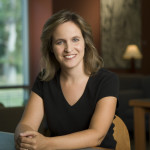